К какому термину относится данное определение?
Плотность популяции
Совокупность особей одного вида  на определенной территории
Число особей одного вида, приходящихся на единицу пространства
Популяция
Аксёнова Л.В. 244-277-303
Ответьте верны или нет следующие суждения.
Сверьте свои ответы и проставьте набранное Вами количество баллов в лист контроля. За каждый правильный ответ 1 балл.
Каждая популяция в той или иной  степени изолирована от другой популяции данного вида. 
Предел плотности популяции определяется количеством самого дефицитного ресурса.
Каждая популяция имеет чётко очерченные границы.
О состоянии популяции можно судить по состоянию отдельных  особей.
У животных, потребляющих сходный тип пищи различия в плотности не большие.
Да
Да
Нет
Нет
Да
Аксёнова Л.В. 244-277-303
Рождаемость и смертность
Учитель экологии, географии
Аксёнова Л.В. (244-277-303)
МБОУ  СОШ № 2 пос. Загорянский ЩМР МО
Аксёнова Л.В. 244-277-303
СОДЕРЖАНИЕ:
Сравнение показателей рождаемости и смертности
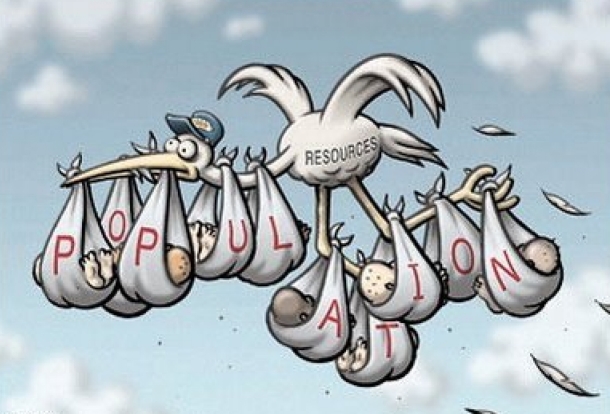 Взаимосвязь показателей и их воздействие на численность
Деловая игра
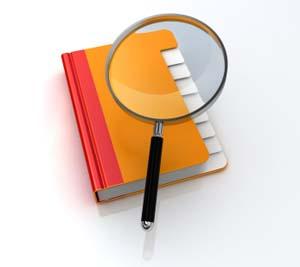 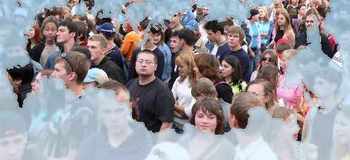 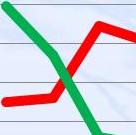 Ситуация в России
Аксёнова Л.В. 244-277-303
Признаки
Рождаемость
Смертность
По определению
Скорость увеличения численности
Скорость снижения численности
Относительные (удельные) показатели
% особей народившихся за единичный отрезок времени
% особей погибших в единичный отрезок времени
При благоприятных условиях
Минимальная смертность
Максимальной рождаемости
Величина показателя зависит от
Количества самок
От внешних факторов
Аксёнова Л.В. 244-277-303
Правила составления синквейна:
Составьте синквейн на термины:
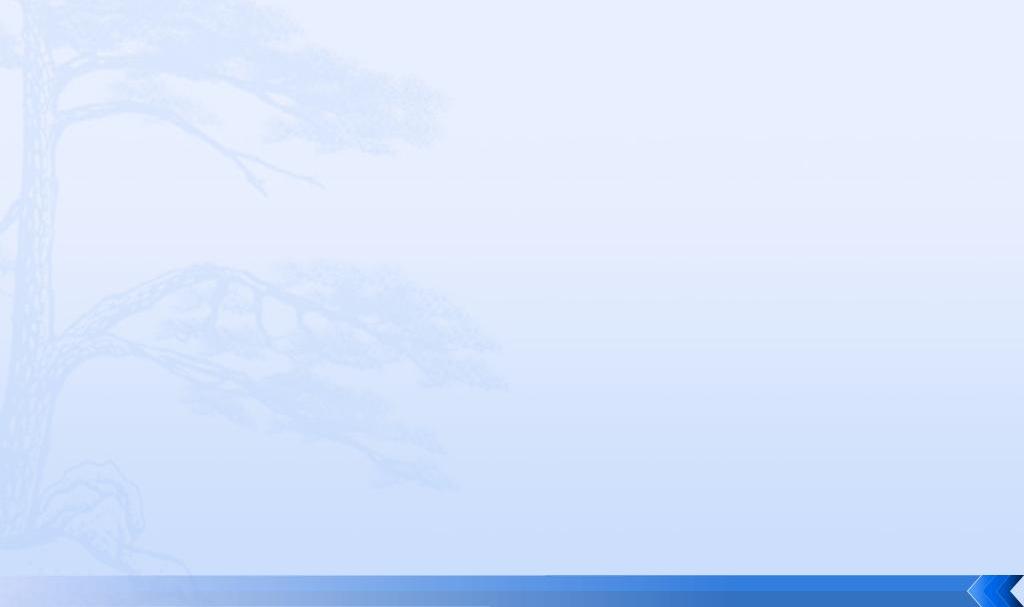 Первая строка содержит одно слово (существительное) – термин, понятие.
Вторая строка содержит два слова (прилагательных) – определение предмета.
Третья строка содержит три глагола, определяющие деятельность, функции «героя» синквейна.
Четвертая строка состоит из предложения из 4-х слов, раскрывающие смысл главного слова синквейна.
Последняя строка- одно слово – резюме (синоним) главного слова синквейна.
РОЖДАЕМОСТЬ
СМЕРТНОСТЬ
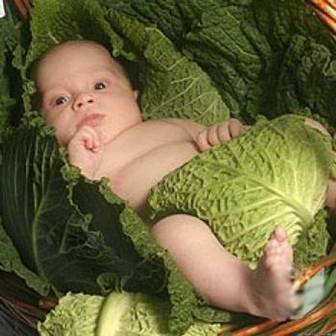 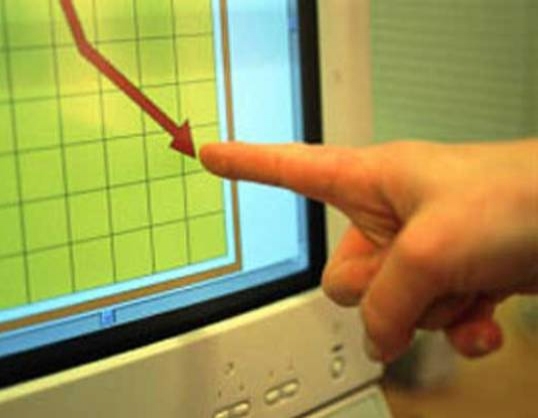 Аксёнова Л.В. 244-277-303
Демографические показатели России
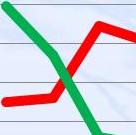 Коэффициент смертности
Коэффициент рождаемости
Аксёнова Л.В. 244-277-303
Мировые тенденции рождаемости(исторические и предсказанные)
Аксёнова Л.В. 244-277-303
Научно -
Исследовательская
Лаборатория
Деловая игра
Аксёнова Л.В. 244-277-303
Население Российской Федерации по сравнению с 2002 г. сократилось на 2261,5 тыс. человек или 1,6 %.
Аксёнова Л.В. 244-277-303
Распределение населения по гражданству иностранных государств, тыс. человек
Аксёнова Л.В. 244-277-303
ОТВЕТЫ
на задание массивом
Аксёнова Л.В. 244-277-303
Использованные источники
http://arkadiuszkubiec.pl/?fcc=brent-graber-movie-production-OgeBunJ3ZB0D1uOzxdfN3XwFPVZbH7kG4sRduo72CbJswPpCy50g7lbDgjD8N6_iXj/u3H5N7quKRBjsHzyzI1hKyWKX_vatb89fThRGJ29r2WL6h_ODQlahDHCAGU1sxwa1cwAYoRMocm4RaQ==o5j.jpg – аист с младенцами
http://fototelegraf.ru/wp-content/uploads/2011/11/naselenie-zemli-5-1.jpg - население земли
http://namonitore.ru/uploads/catalog/birds/flamingo_3_1024.jpg - популяция розовых фламинго
http://www.ivgorod.ru/uploads/news_item_pic/31762/pics/31762-maxi.jpg?1307429703 – изображение карты России
http://www.tambovinfo.ru/uploads/content/5539_1.jpg - младенец в капусте
http://young.rzd.ru/dbmm/images/41/4080/2155384 - график
Доклад о переписи населения 2010 года
http://www.stat.uz/demographic - гос. комитет Республики Узбекистан по статистике
http://ukrstat.gov.ua/operativ/operativ2011/ds/kn/kn_r/kn0911_r.html - статистика Украины
http://www.stat.tj/ru/news/80 - Агентство по статистике при Президенте республики Таджикистан
http://www.china-voyage.com/2010/06/kratko-o-demografii-kitaya - кратко о демографии Китая
http://upload.wikimedia.org/wikipedia/commons/9/9e/Azerbaijan_popul-2009.png - график населения Азербайджана
http://www.armstat.am/ru/?nid=80&id=1307 – национальная статистическая служба Армении
http://www.statistica.md/pageview.php?l=ru&idc=263&id=2208 – национальное бюро статистики Республики Молдова
http://www.stat.kz/news/Pages/n2_12_11_10.aspx - Агентство Республики Казахстан по статистике
http://cf.ltkcdn.net/boardgames/images/std/50647-300x267-MagGlassSearch.jpg - блокнот
Аксёнова Л.В. 244-277-303